Grafisch Modelleren voor gevorderden
Of: Waarom grafisch modelleren zo gaaf is…..
Diederik Roosch
Even voorstellen
Diederik Roosch


Hogelandcollege in Warffum


Master leraar natuurkunde van NLHStenden (deeltijd in Groningen)
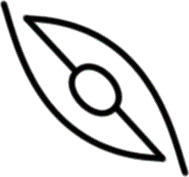 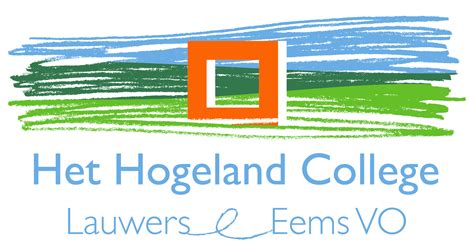 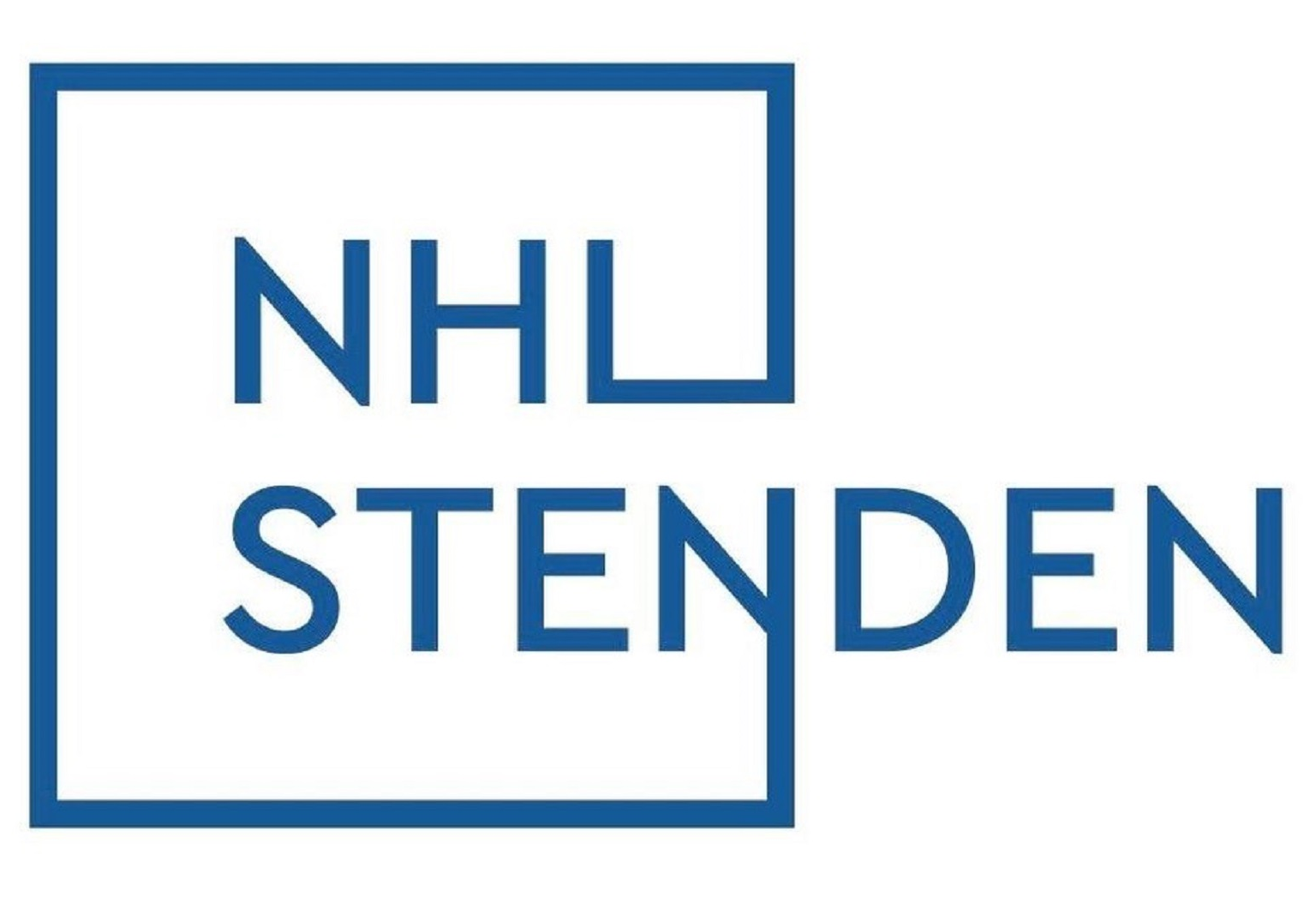 Coach 7 Code
Alleen voor studiedoeleinden!

Licentiehouder: NHL Hogeschool LO BiNaSk
Code: btmv9llkntes2
Overzicht
Waarom grafisch modelleren zo gaaf is
Dont’s, Do’s & How To’s 
Een standaard grafisch model
Geavanceerde mogelijkheden van Coach 7
Geavanceerde modellen
Verwachtingen en voorkeur?
Mentimeter
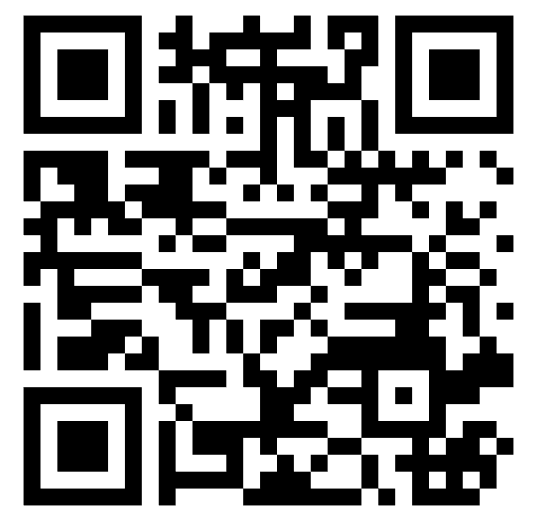 www.menti.com:
1870 6706
Grafisch modelleren is da best!
Voordelen
Nadelen
Grafisch modelleren is Da Best, natuurkundig
Want
Het scheelt programmeren
Heldere relaties tussen grootheden
Dwingt tot beter na denken over hulp-/toestandsvariabelen
Zeer complexe situaties modelleerbaar
Verschillende integratiemethoden
Het is makkelijker te ‘debuggen’ (?)
Grafisch modelleren is Da Best, didactisch
Want
Leerlingen kunnen stap voor stap met het model kennismaken
Je ziet in eerste instantie relaties tussen grootheden
Je kunt inzoomen op de formules, als je wilt.
Je ziet geen programeerwerk

Je kunt het model stap voor stap laten lopen
Grafisch modelleren is stom, want…
Moelijke doen over een model soorten variabelen
Tekst modelleren kan iedereen al
Er is een drempel en een leercurve
Leerlingen kennen dit helemaal niet
Je kunt geen echte natuurkunde modelleren.
Het sluit niet aan op het eindexamen.
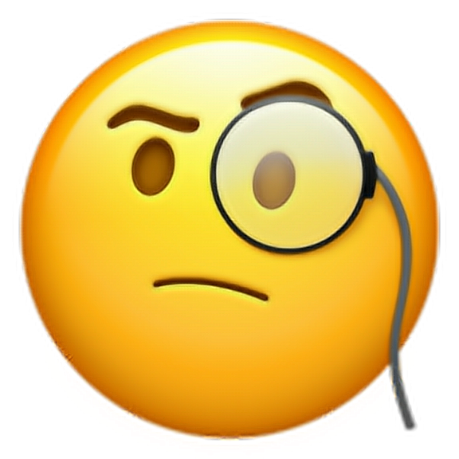 Werkelijk….?
Grafisch modelleren geschikt voor
Vrijwel alle mechanica
Veel elektromechanica
Kernfysica
Waarschijnlijk alle directe processen

Populatieprojecties
Biologische + Scheikundige processen

Wat zou je niet kunnen grafisch modelleren? (velden)
Dont’s,  Do’s & How to’s
Knopjes
Vinkjes 
Handigheidjes
De grafische model iconen van Coach 7
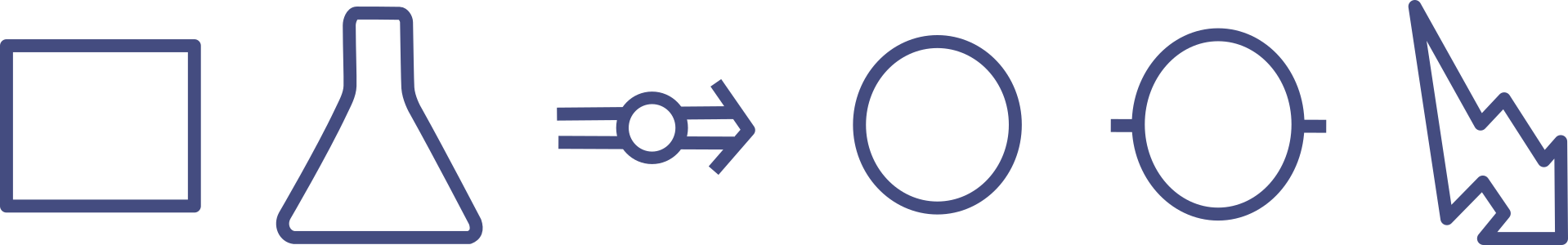 Toestandsvar.	        Stroomvar.      Hulpvar.    Constante     Gebeurtenis
Belangrijke knoppen en opties
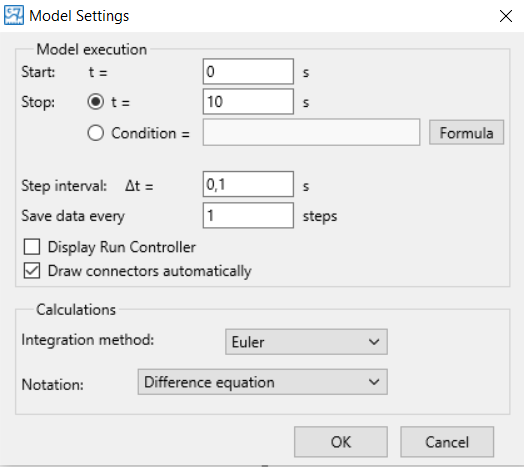 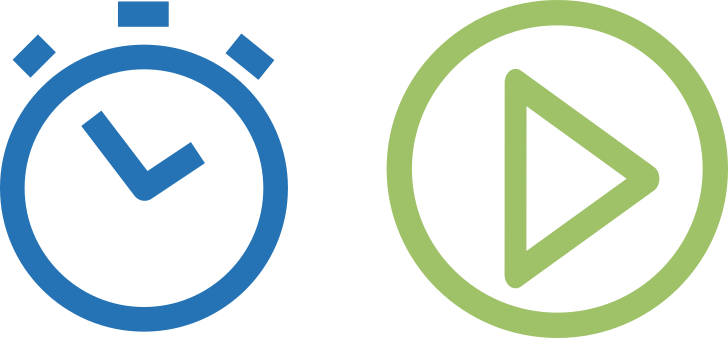 Meer Knoppen…
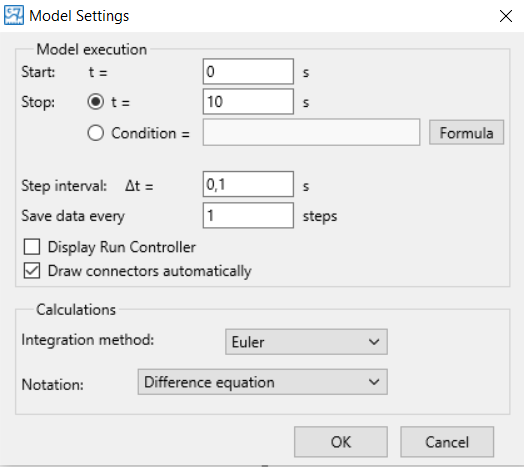 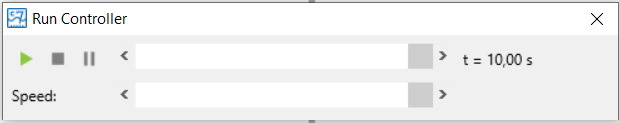 Handig zoomen?
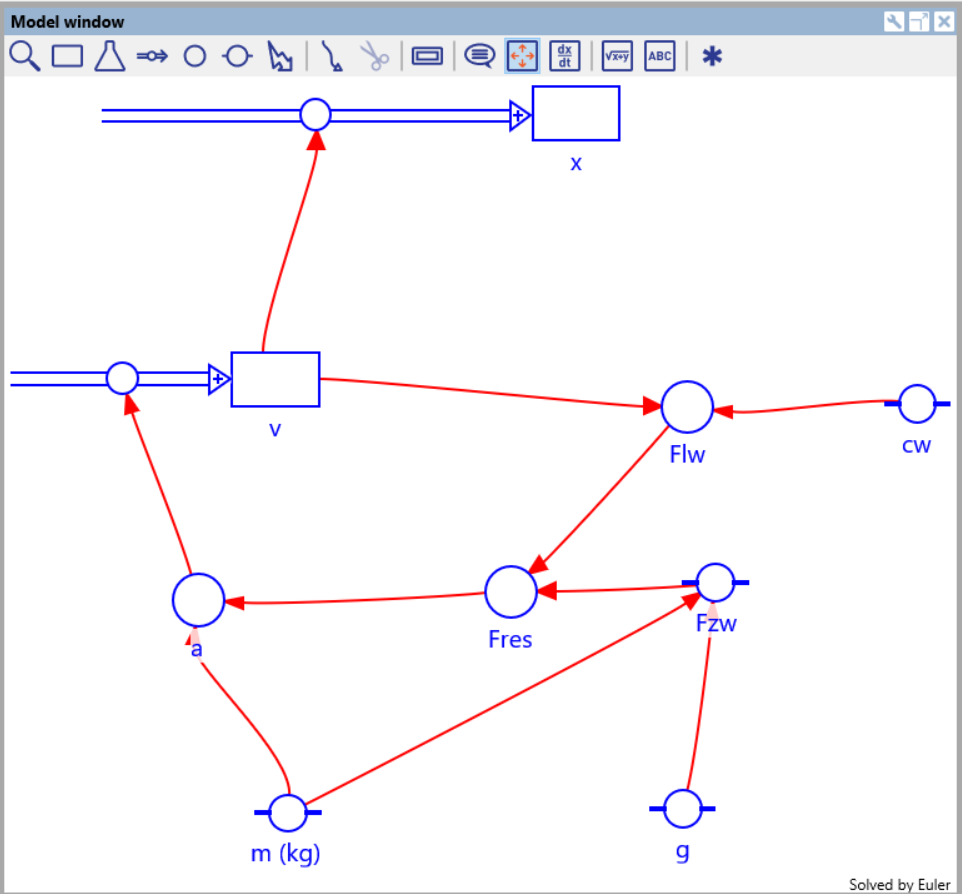 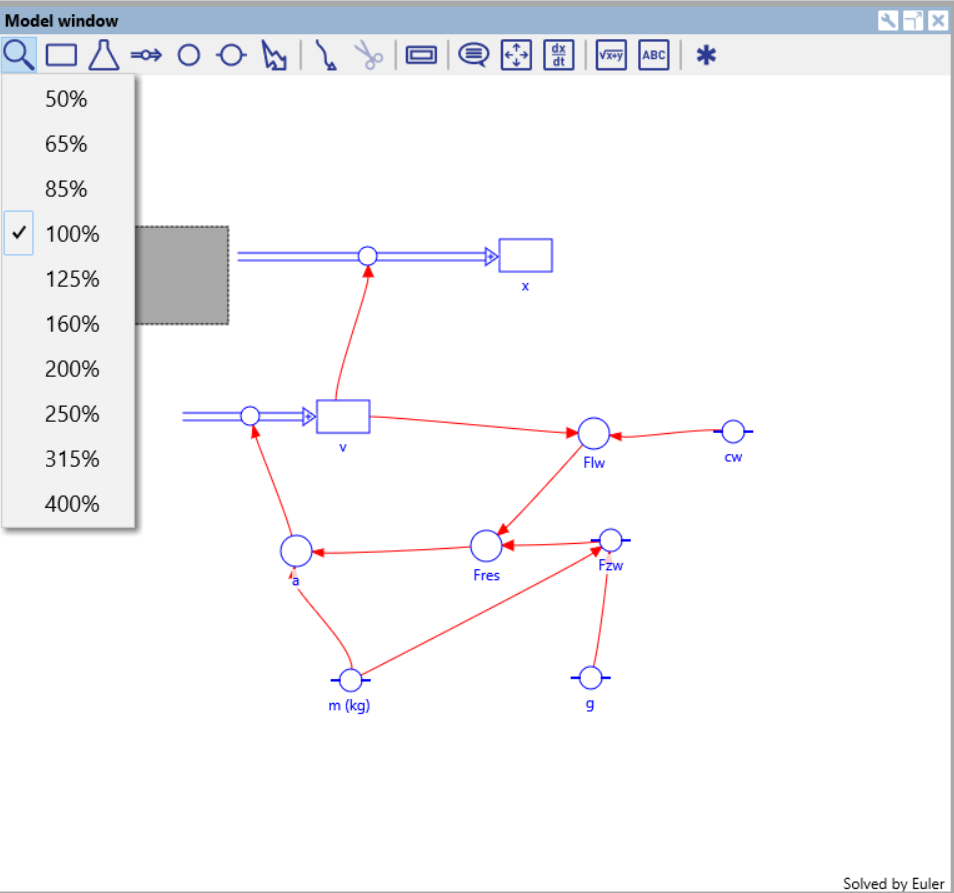 Ook je stroomvar. verdienen aandacht
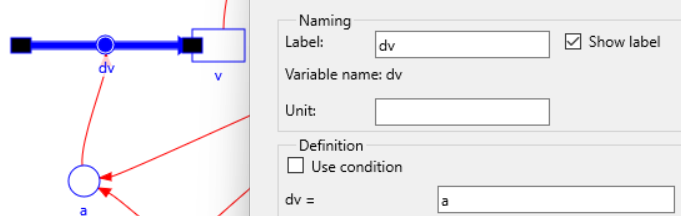 Verandering variabele = stroombenoem stroom: d<naam>
Maak het label zichtbaar.
Check je Integratiemethode !!
Coach bied:
Euler
Runge Kuta 2
Runge Kuta 4
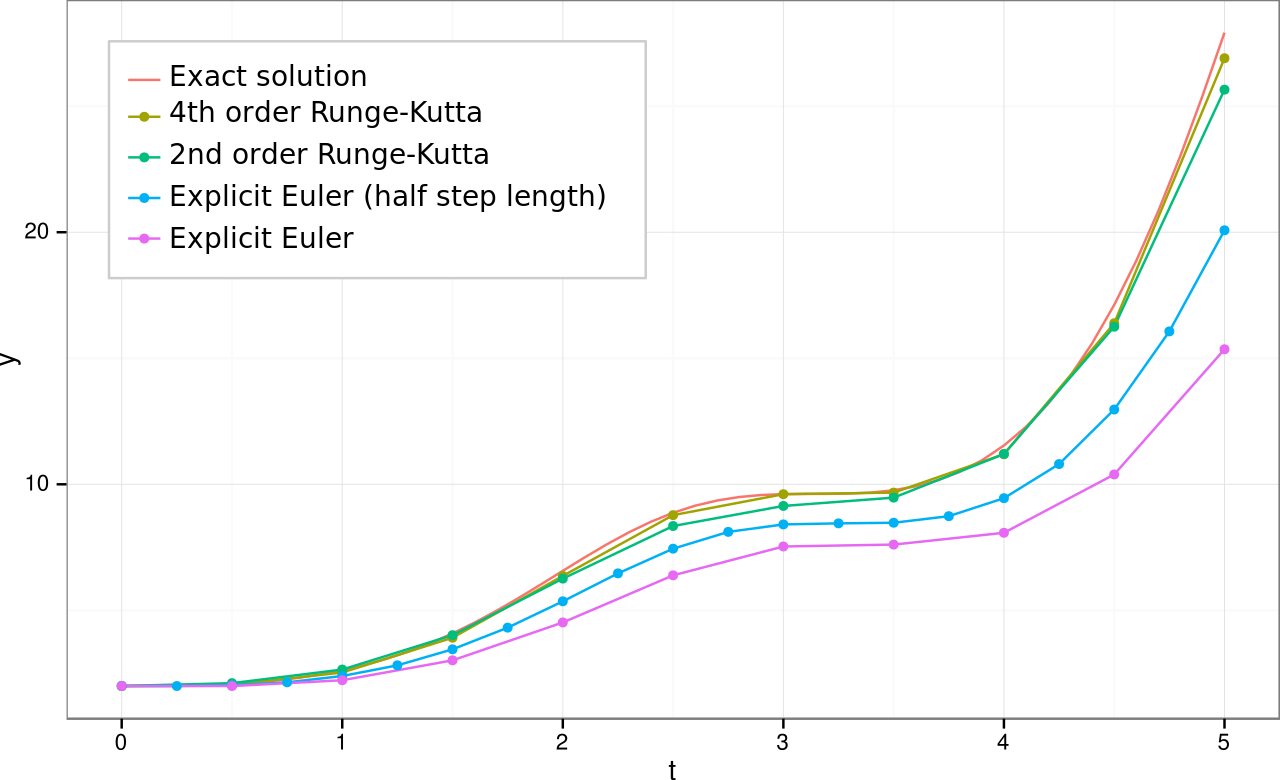 https://en.wikipedia.org/wiki/Runge%E2%80%93Kutta_methods
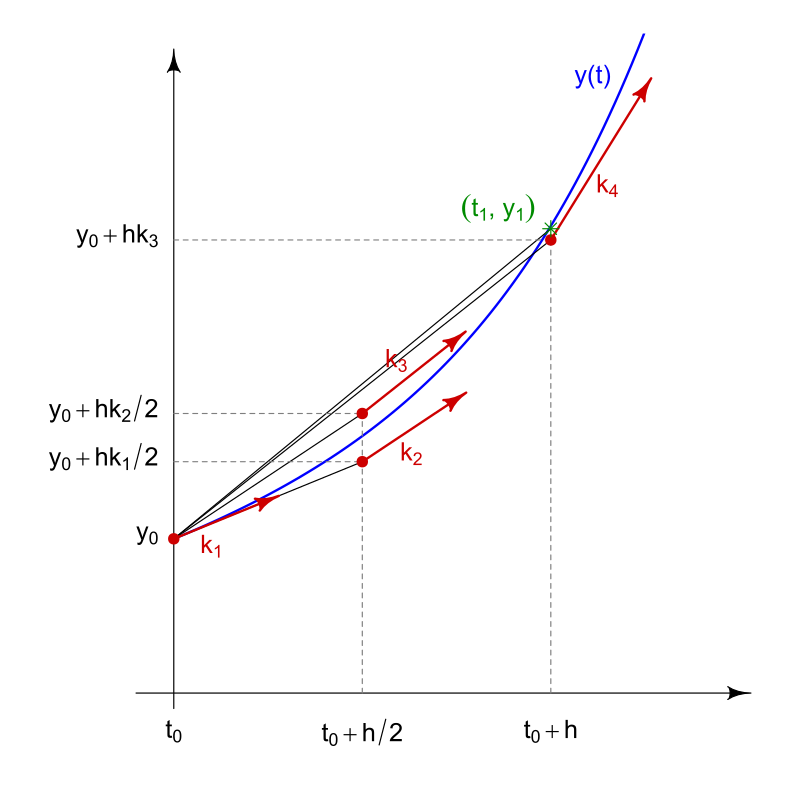 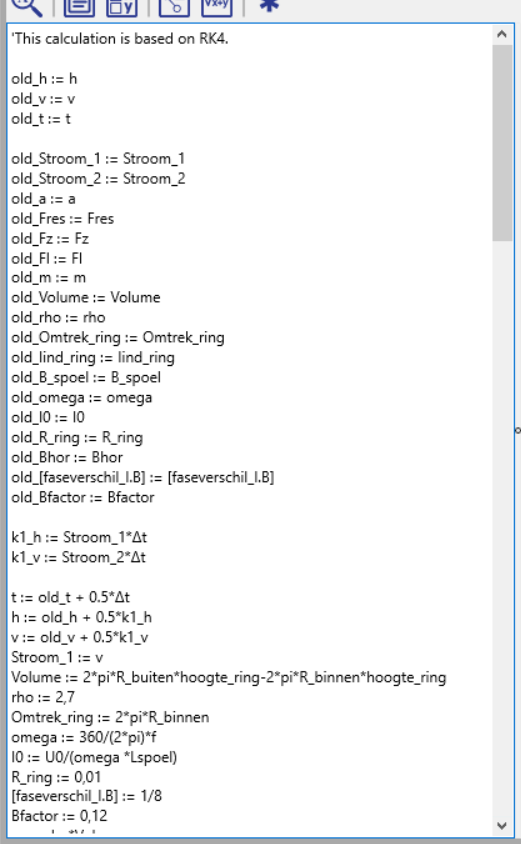 Runge kuta in tekst-model
 Euler

Runge Kuta 4 

Dat schrijf je liever niet zelf, toch?
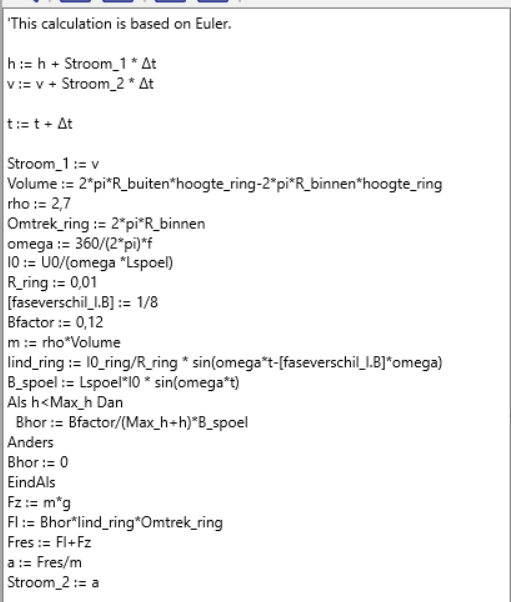 Tabel loszwevend?
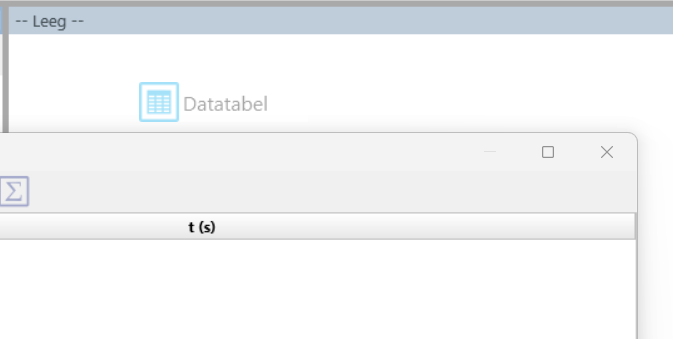 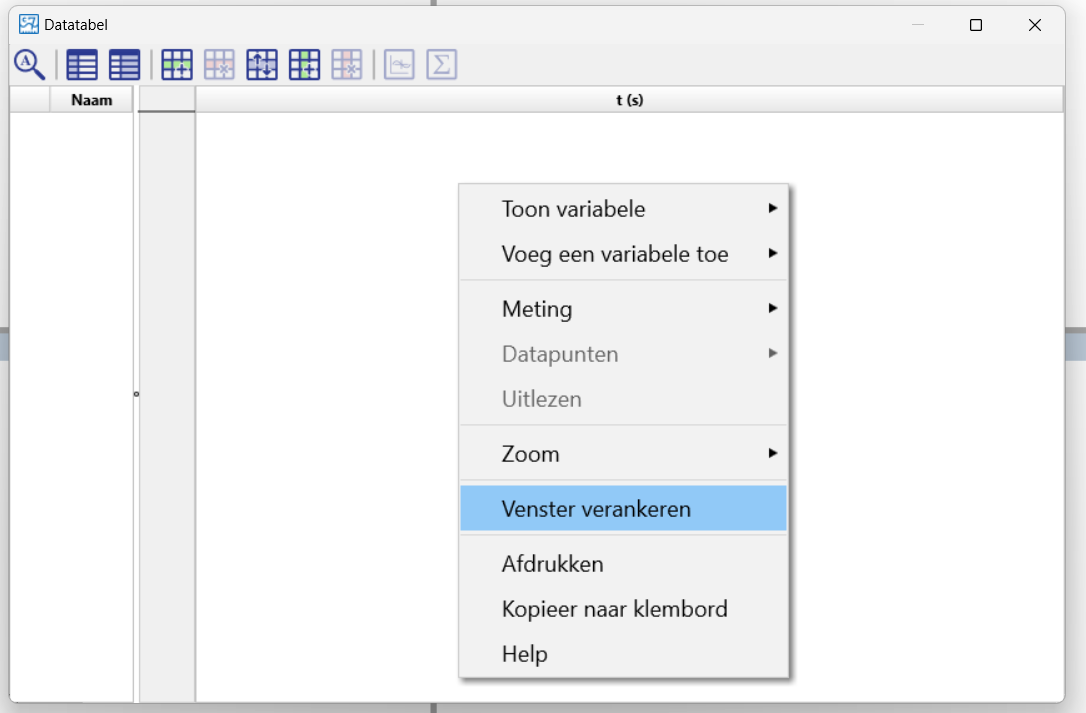 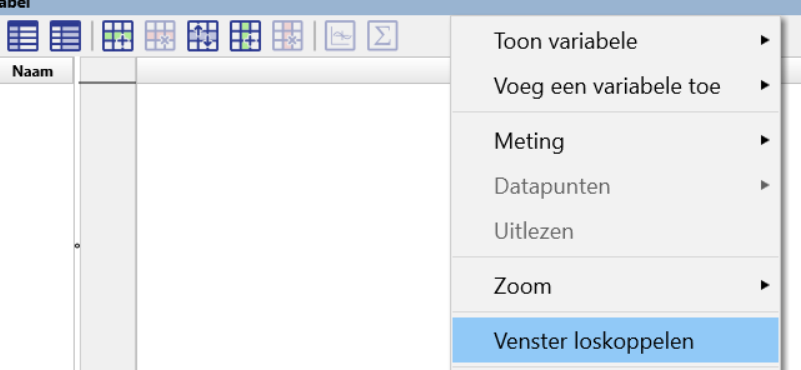 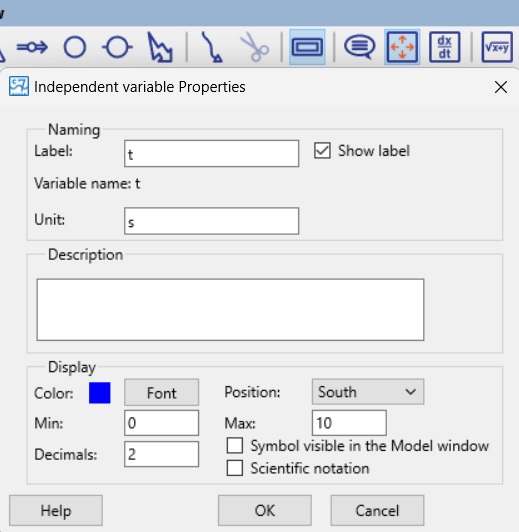 Toch tekstmodus ?
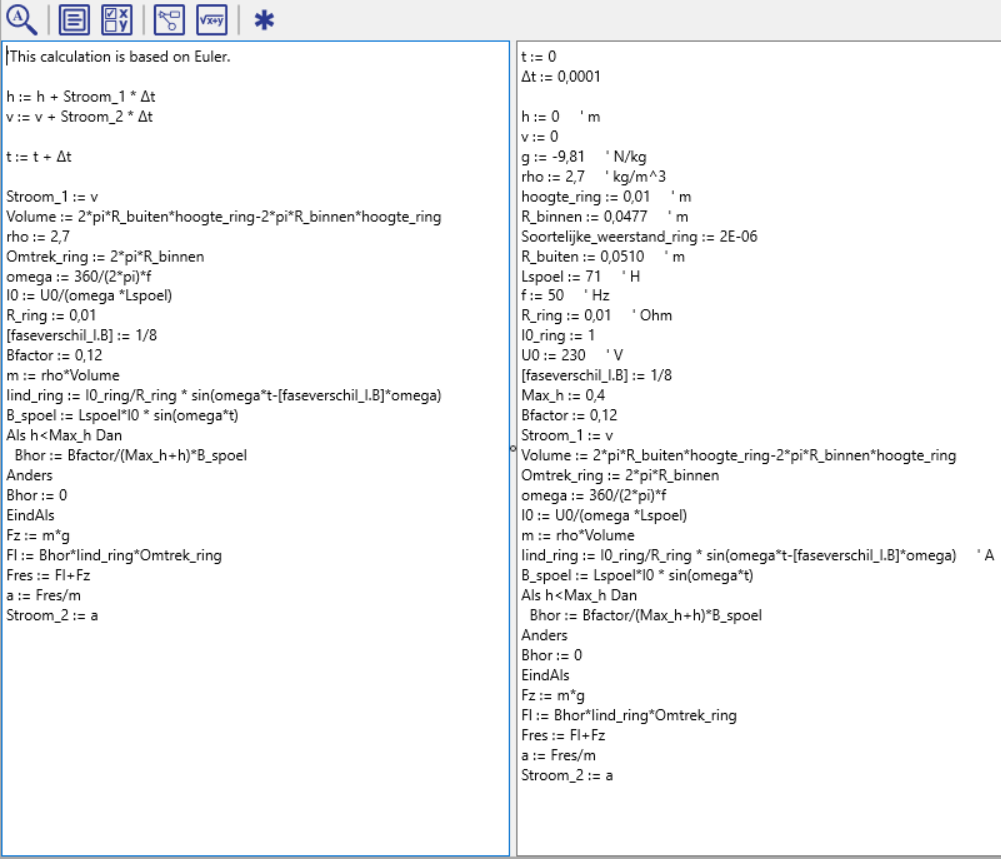 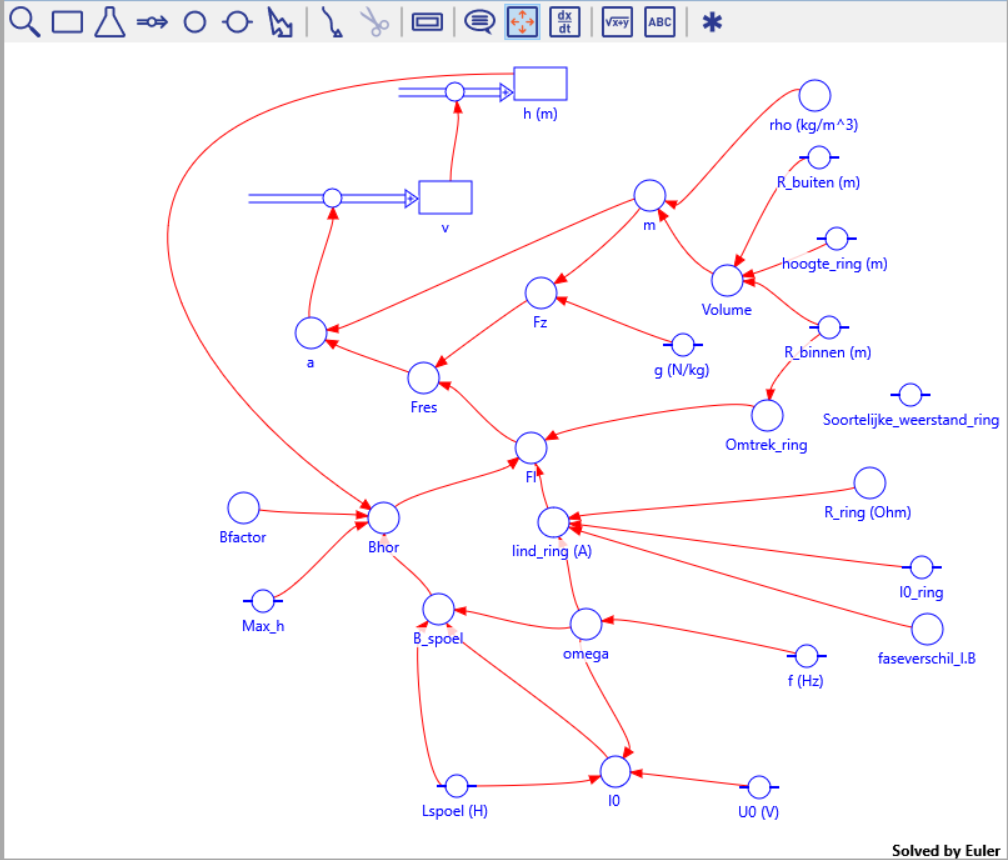 Vergelijkingenmodus…
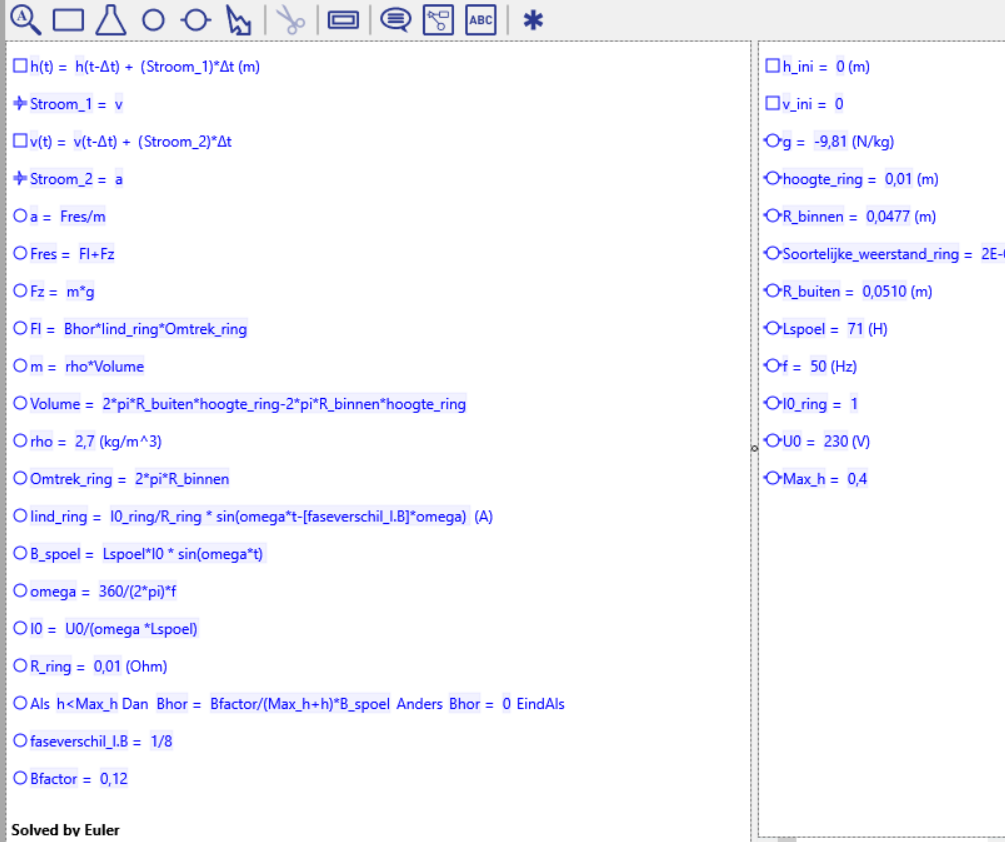 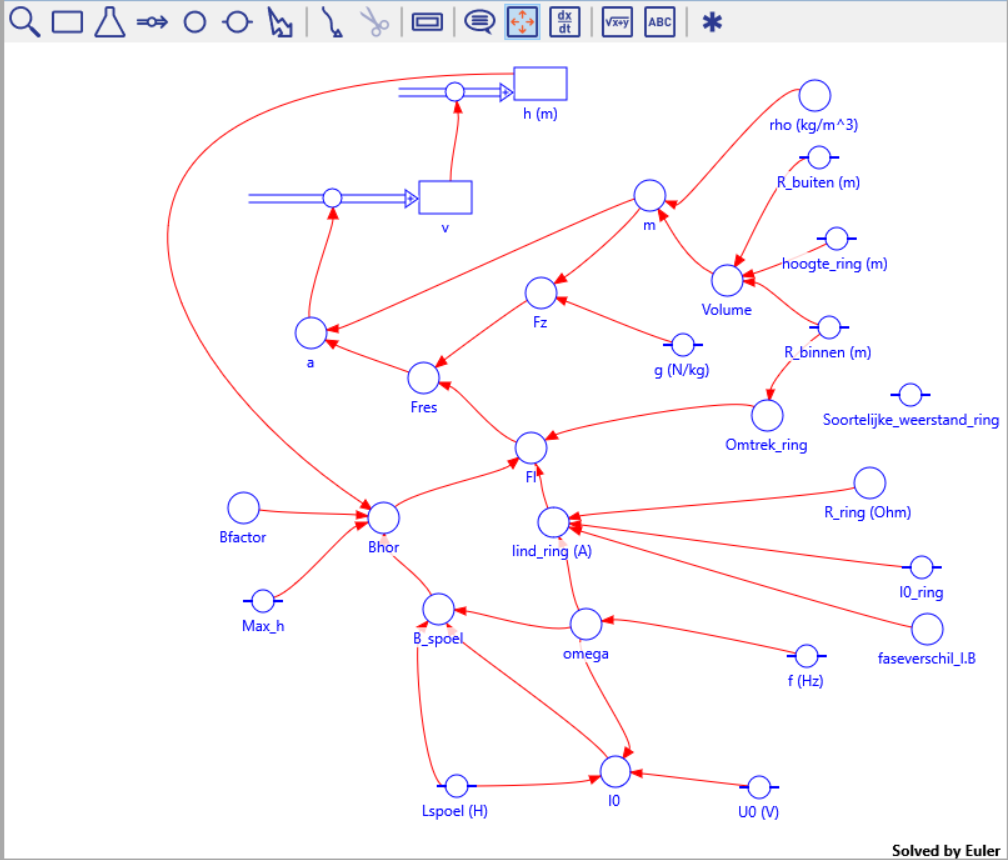 Eenvoudig model maken
Eerst nog wat knoppen in Coach
Opbouw van een model
Definieer Eerst je Toestandvariabele
Een toestandsvariabele  Een stroom
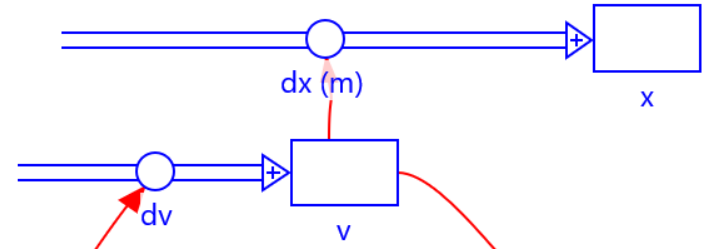 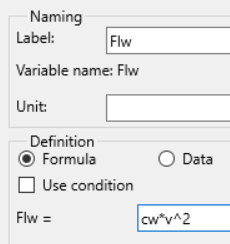 Geavanceerde mogelijkhedenvan Coach 7
Functies (Differentiëren, Random)
Datasets
Animeren
Speciale functies
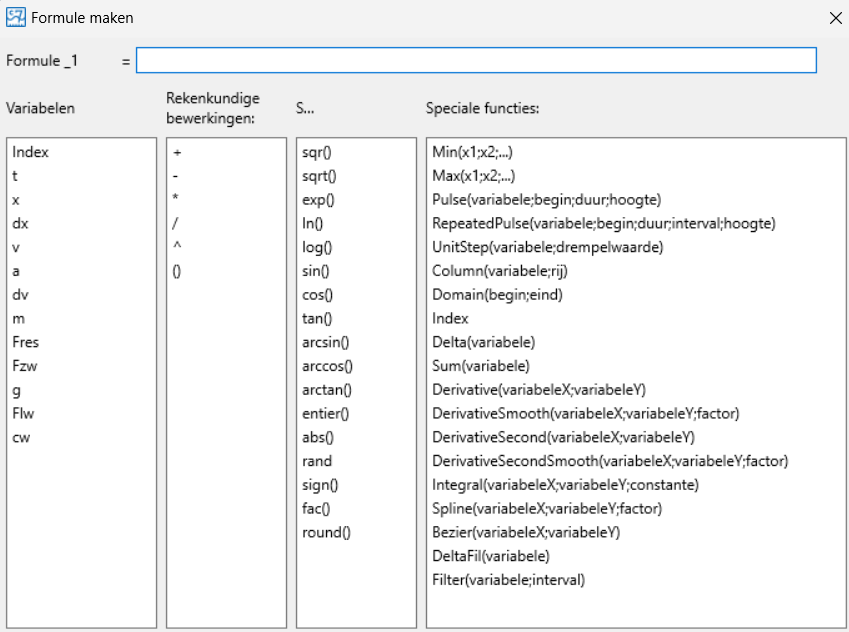 Een paar belangrijke functies:
Derivative		Afgeleide
Sin()		Sinus
Sign()      		Teken
Entier()		Ondergrens
Altijd tegen de beweging in?
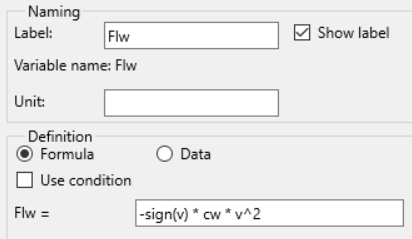 Ruissignaal met rand functie
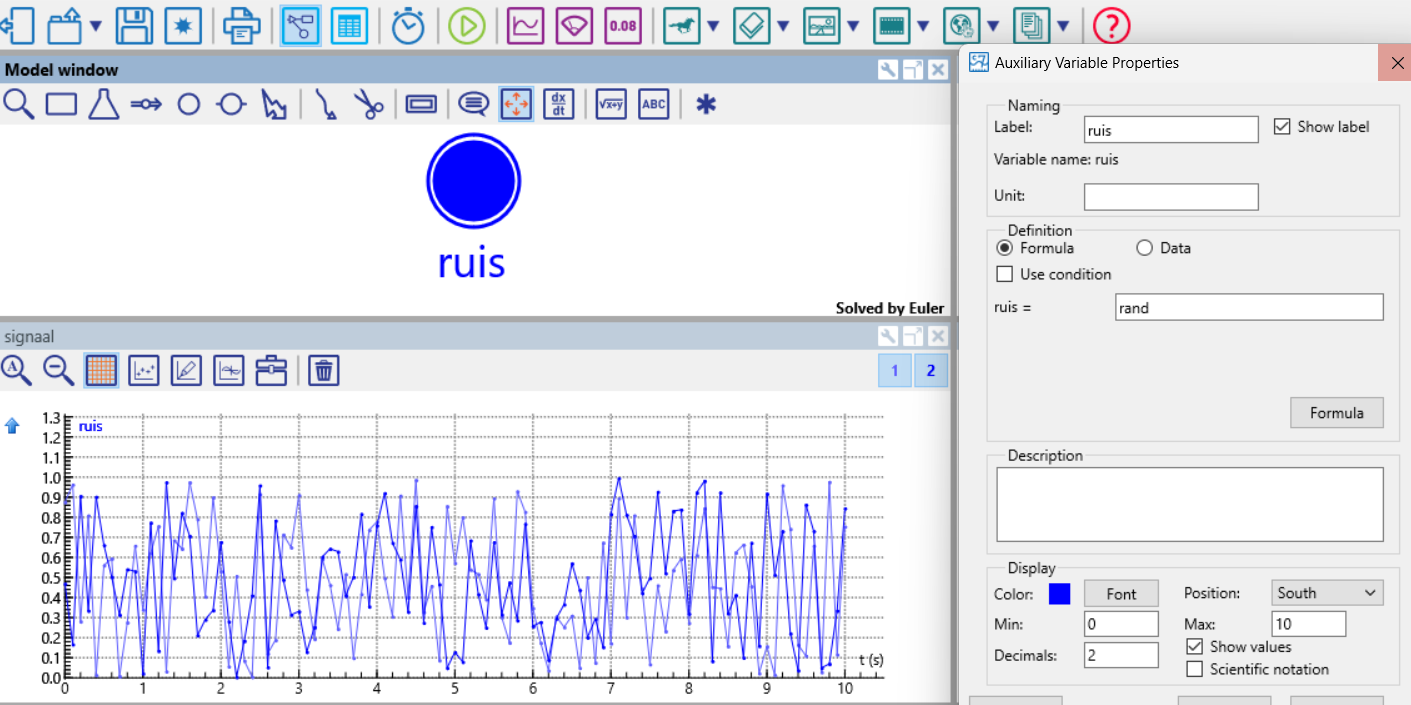 Meer ruis met Rand
De robuustheid testen met Rand
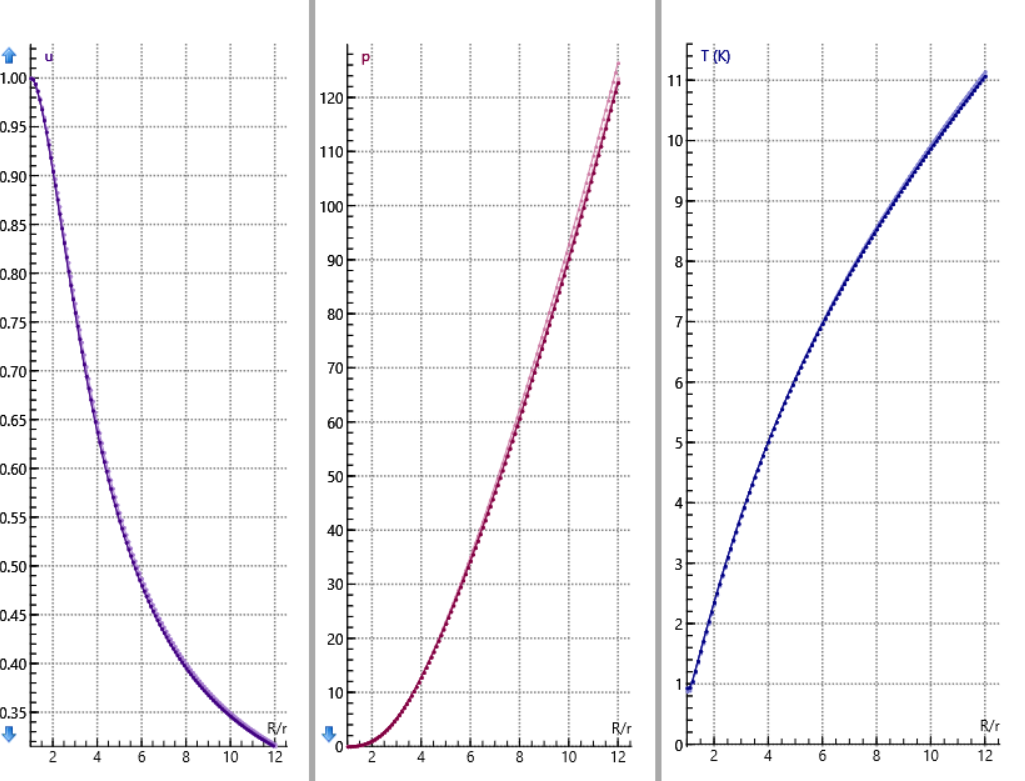 Varieer je startwaarde met rand.
Run je model een aantal keren
Zo ontwikkel je een ‘pluim’

Voorbeelden6+ runs met -10% to 10% variatie in startwaarde
Stermodel Blanche 1941

Rollende cilinder op een helling
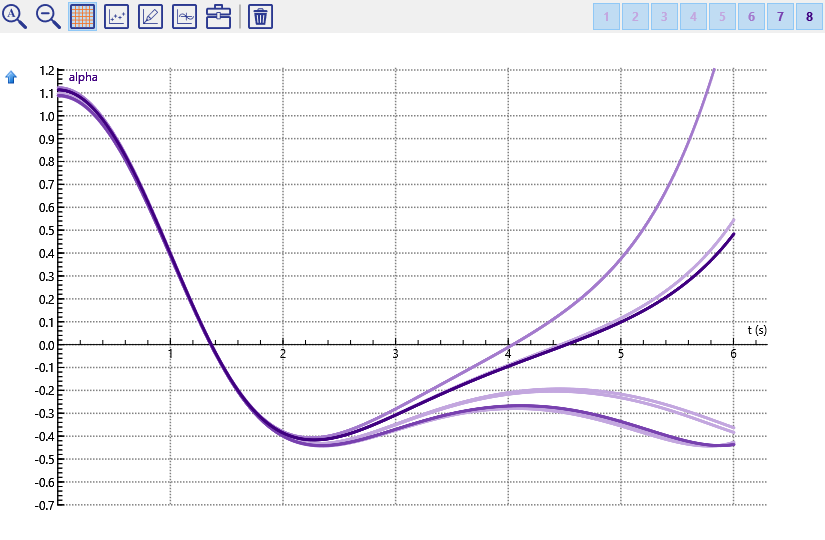 Werken met een eigen dataset
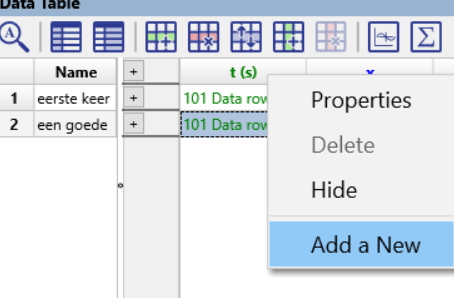 Rechter muis op de variabelenrij
Nieuw toevoegen
Handinvoer
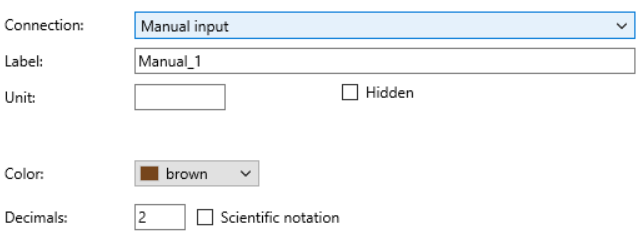 Je eigen dataset ook echt gebruiken
Voeg een hulpvariabele toe
Verbindt de datatabel met je variabele
Vergeet niet de goede run te kiezen + gooi deze run niet weg.
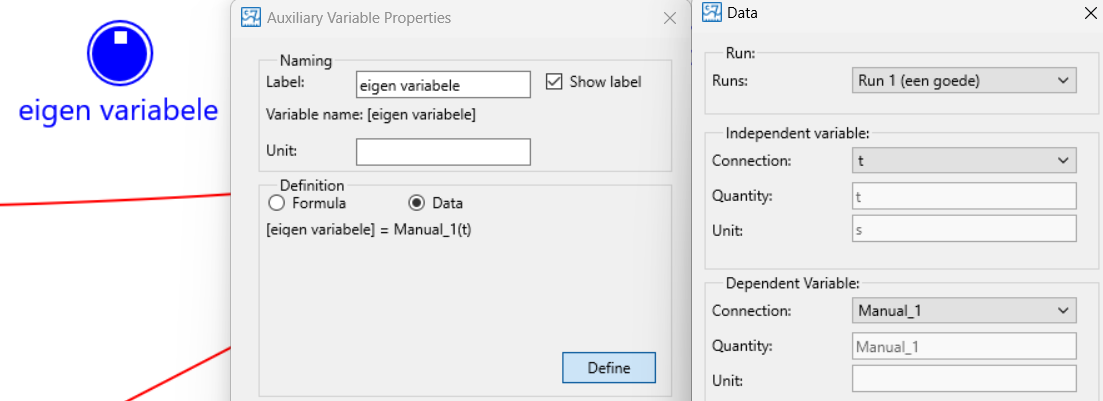 Afgeleide van een variabele
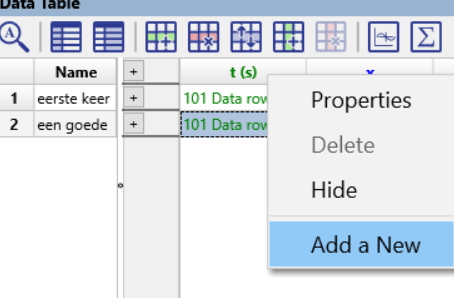 Speciale functie toevoegen
Derivative(t;v)
Onafhankelijke var. ; afhankelijke var.
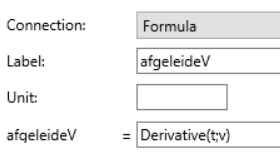 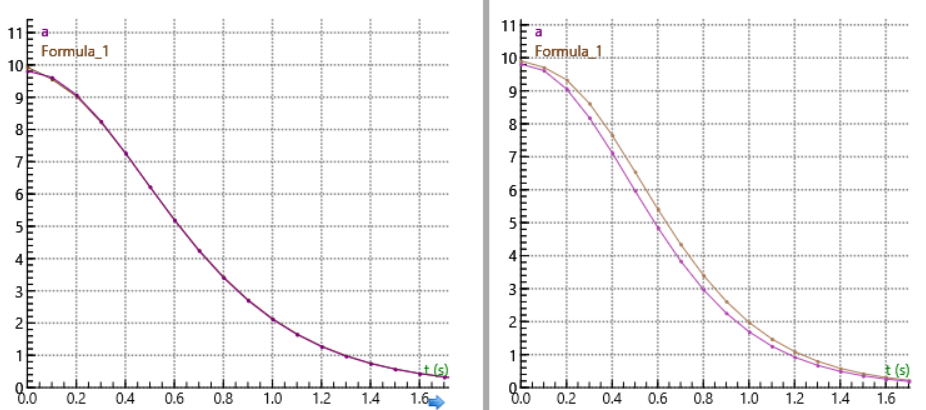 RK4				Euler
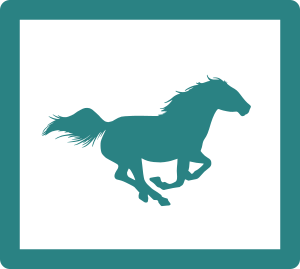 Animaties maken
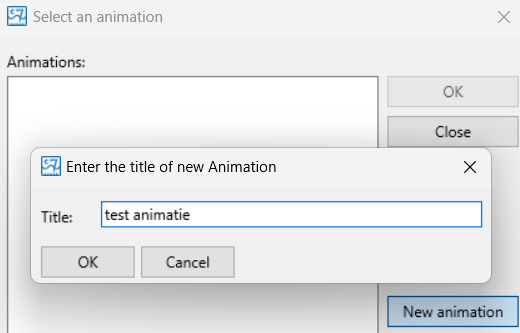 Start: Het rennende paard icoon
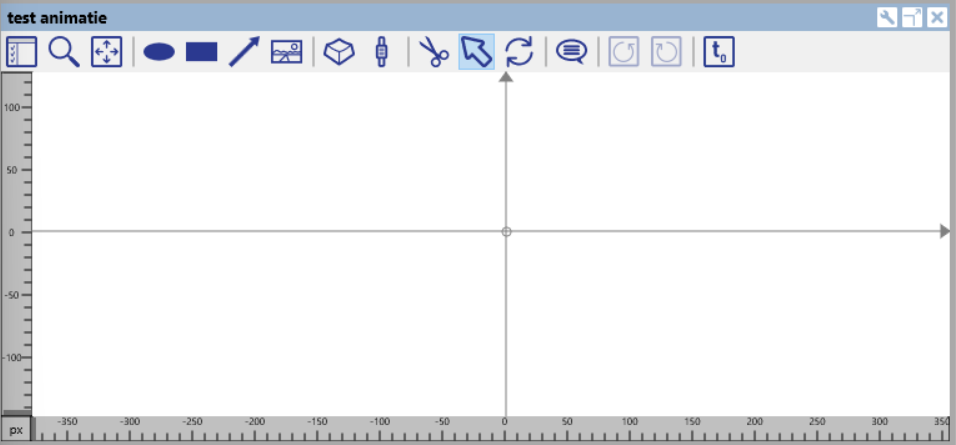 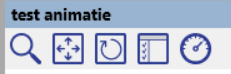 Voorbeeld van een animatie (Titel)
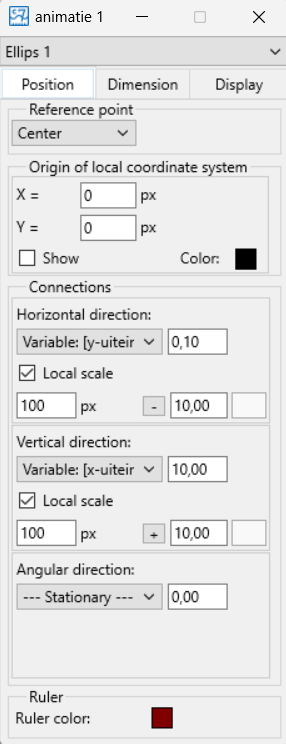 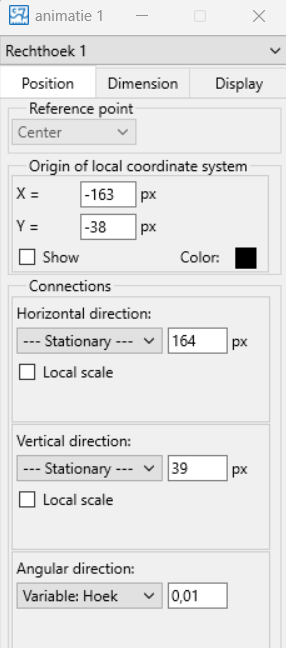 Een tuimelfiguurtje

		De cirkel					rechthoek
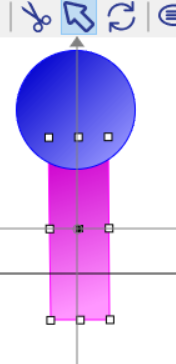 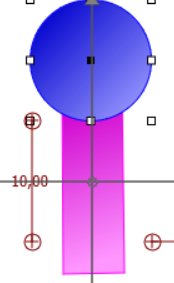 Geavanceerde grafischemodellen in Coach 7
LR-Kring
LRC-kring
Dichtheidsdistributie van een ster
Een RL-kring
Uitdovend			Aangedreven
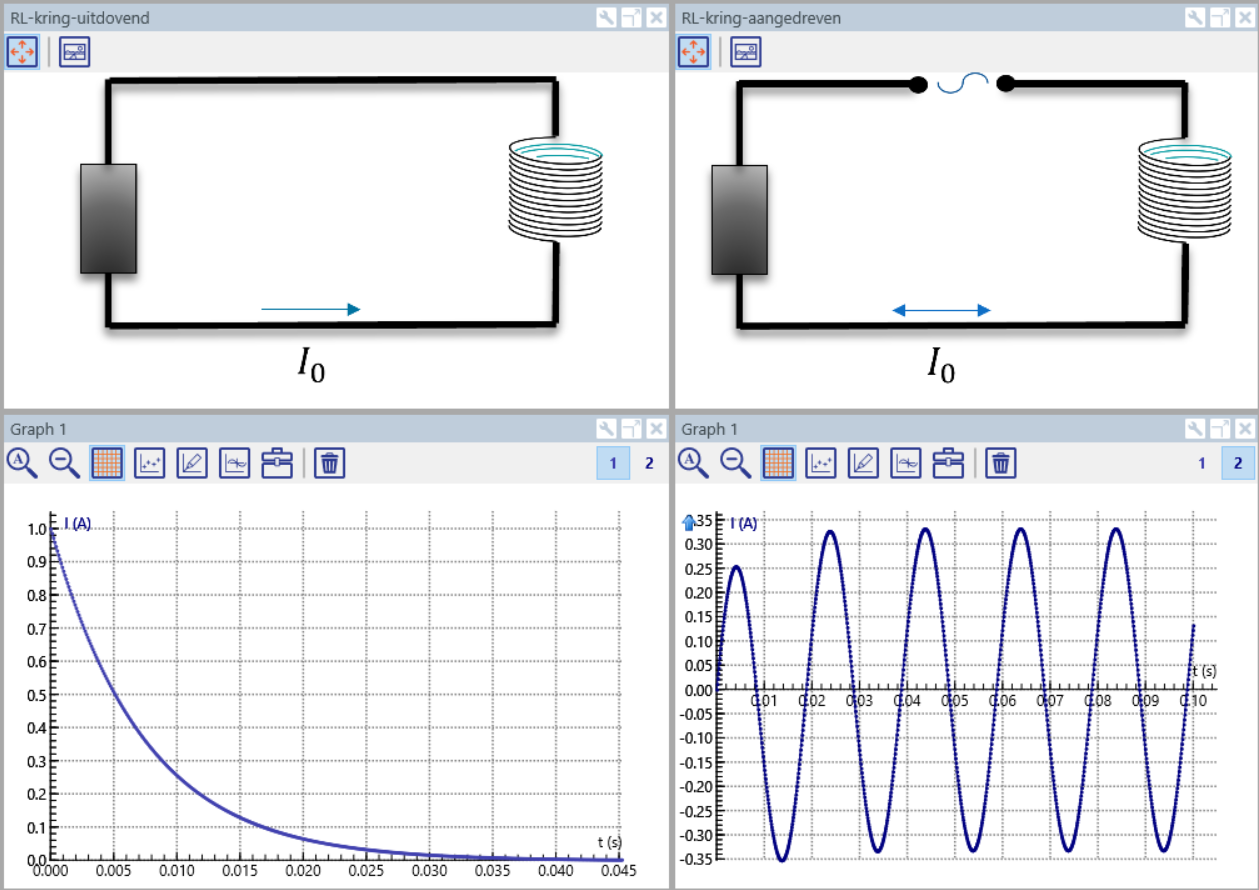 LR-kring: Toestandsvariabele kiezen
Dit doet Coach voor je
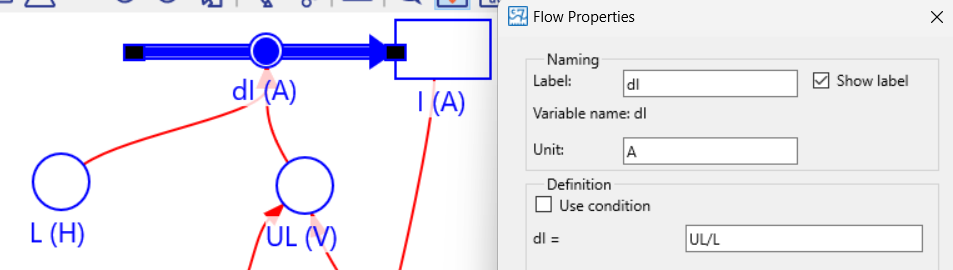 LR-kring compleet model
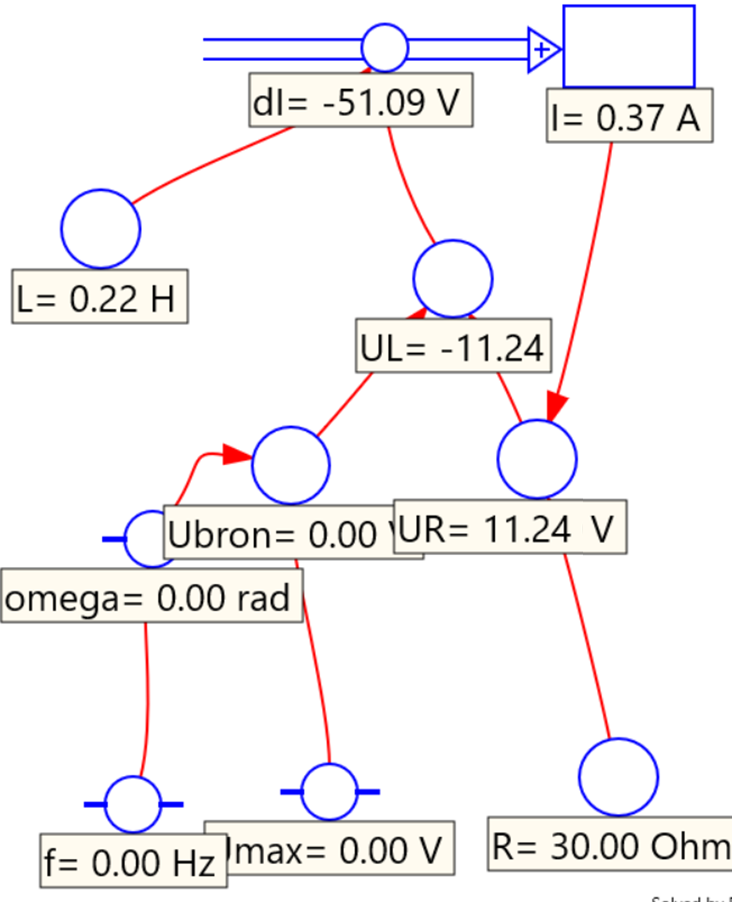 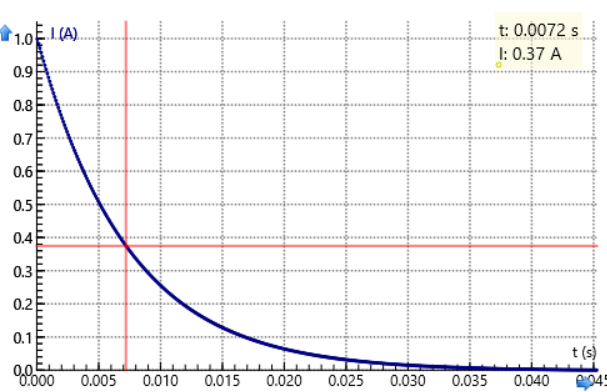 LRC-kring: toestandsvariabelen
LRC-kring: het grafisch model
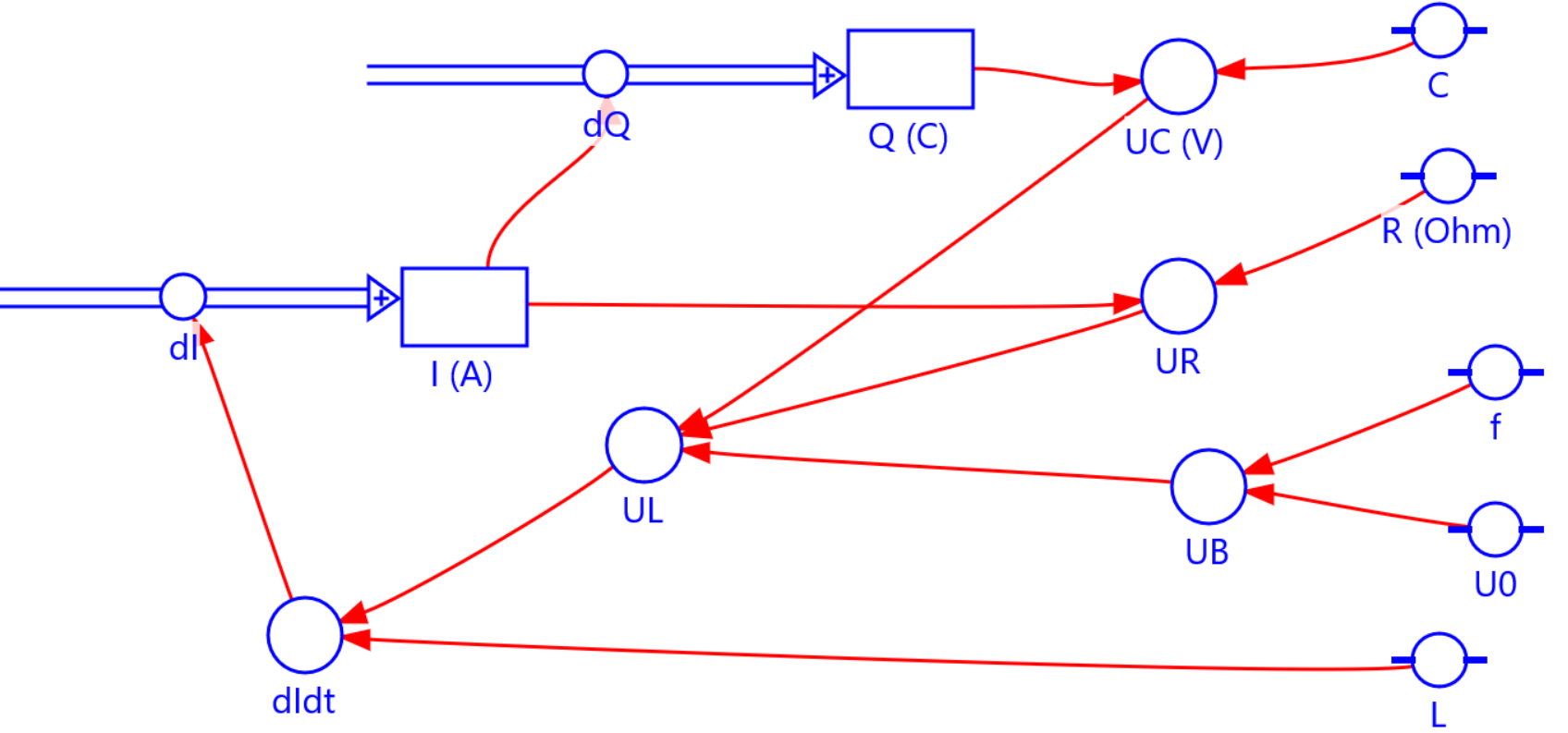 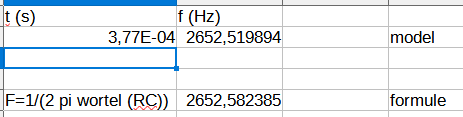 LRC-kring uitkomsten
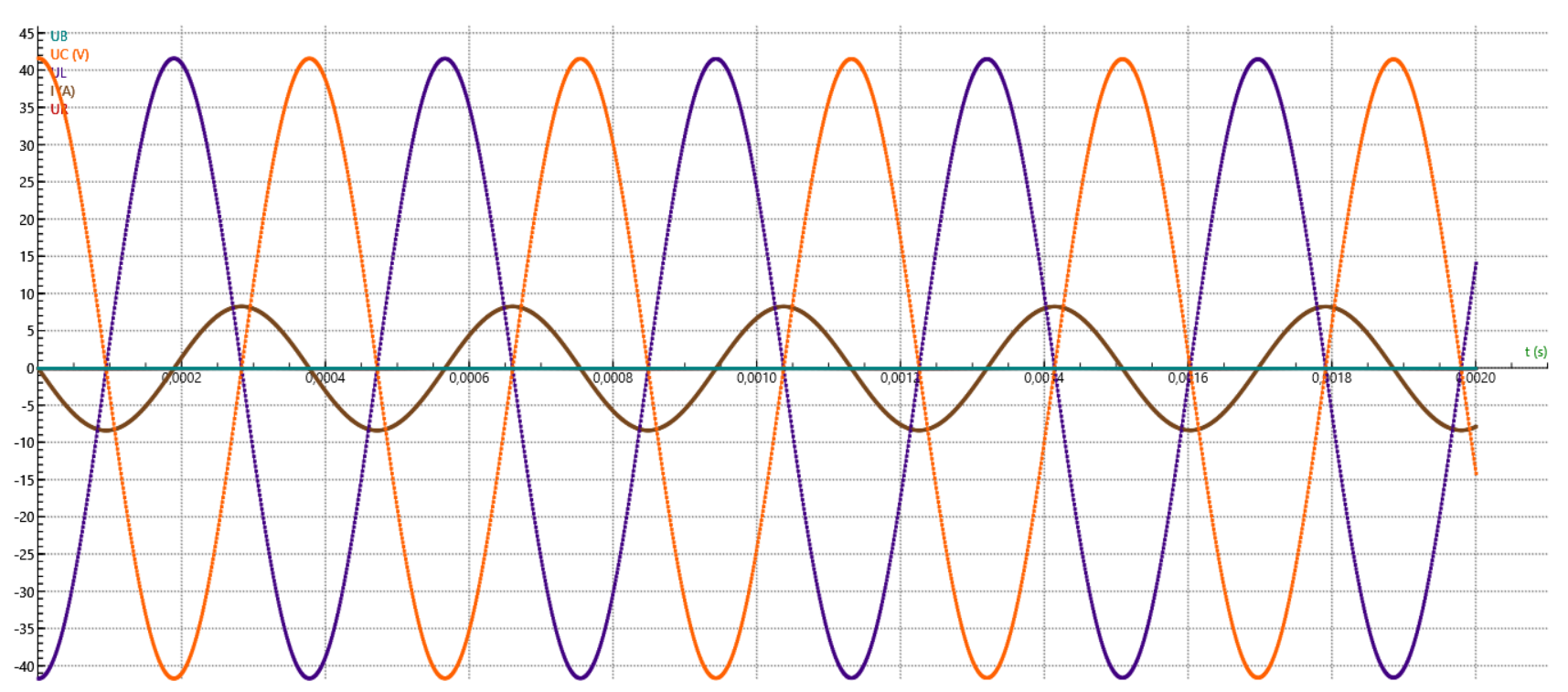 Dichtheidsdistributie van een ster
Gebaseerd op een model uit 1941
dp is afhankelijk van een complexe formule
We rekenen van buiten naar binnen toe.
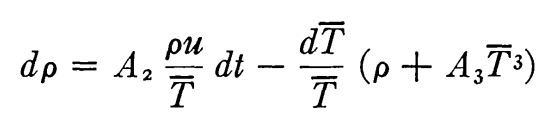 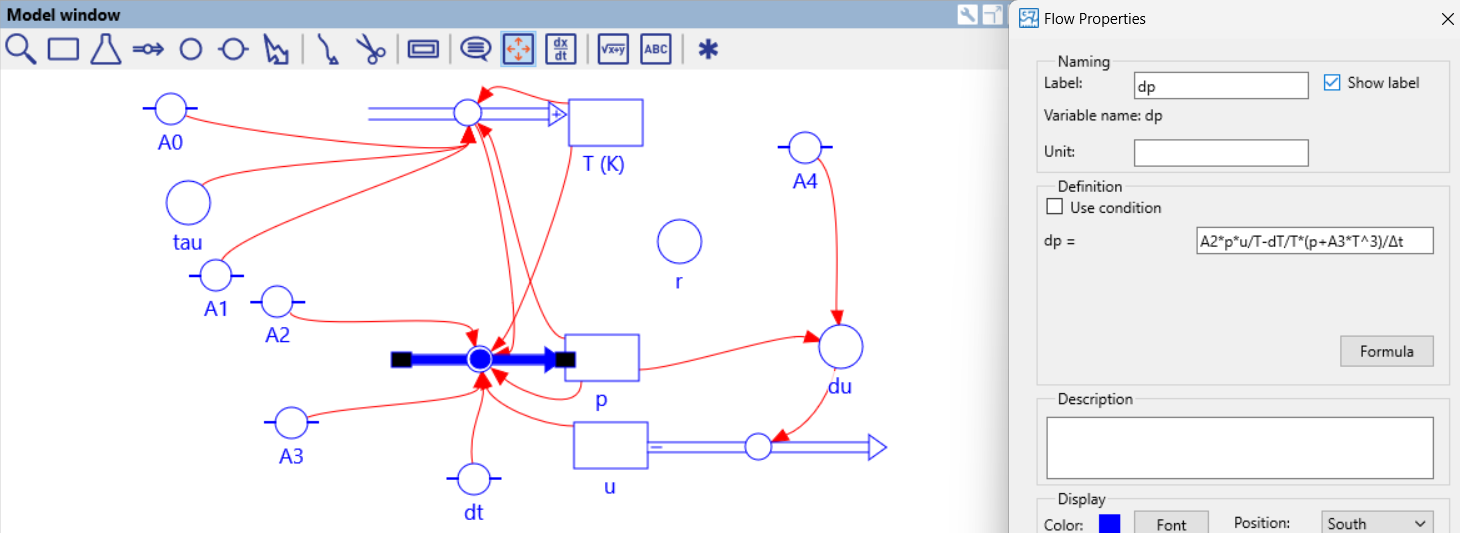 Uitkomsten stermodel
Niet verkeerd voor een 
Model uit 1941
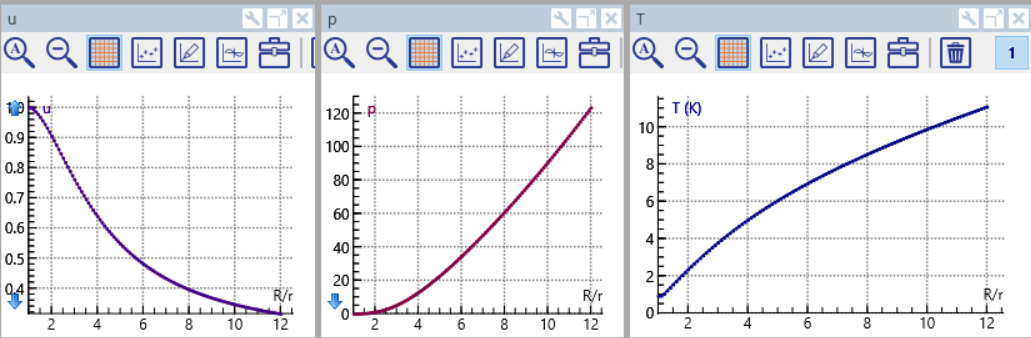 Een model in twee dimensies
Natuurkunde in de x- en de y-richting
Meestal voldoet Euler hier niet meer.
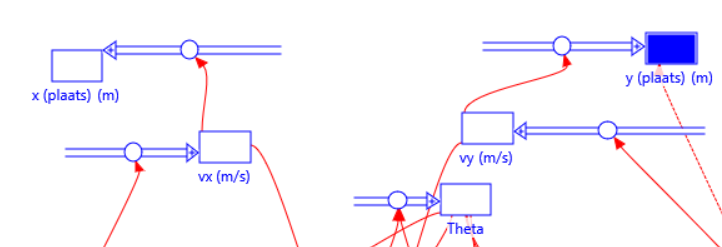 En nu zelf doen!!!
EINDE
Vragen?